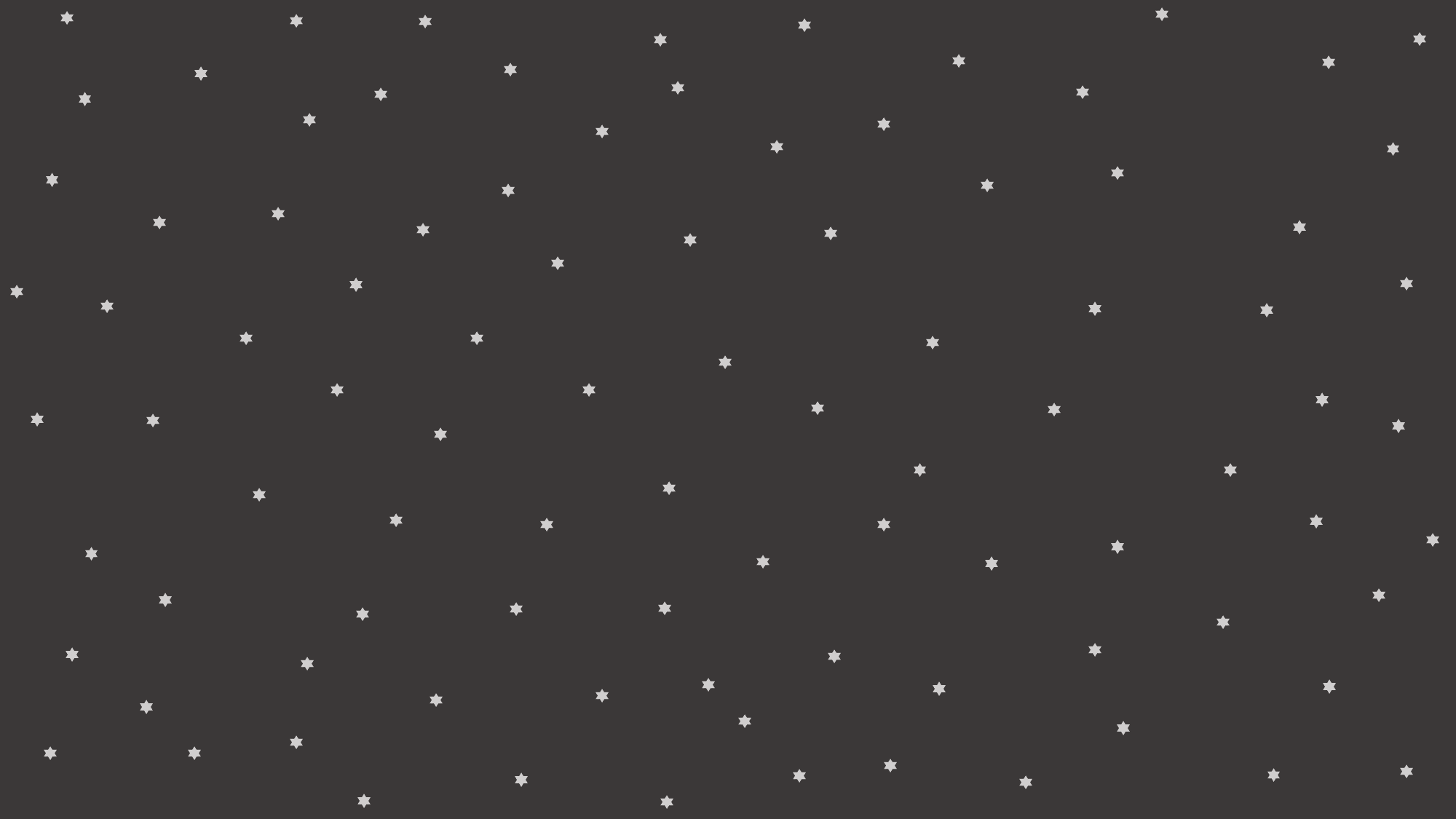 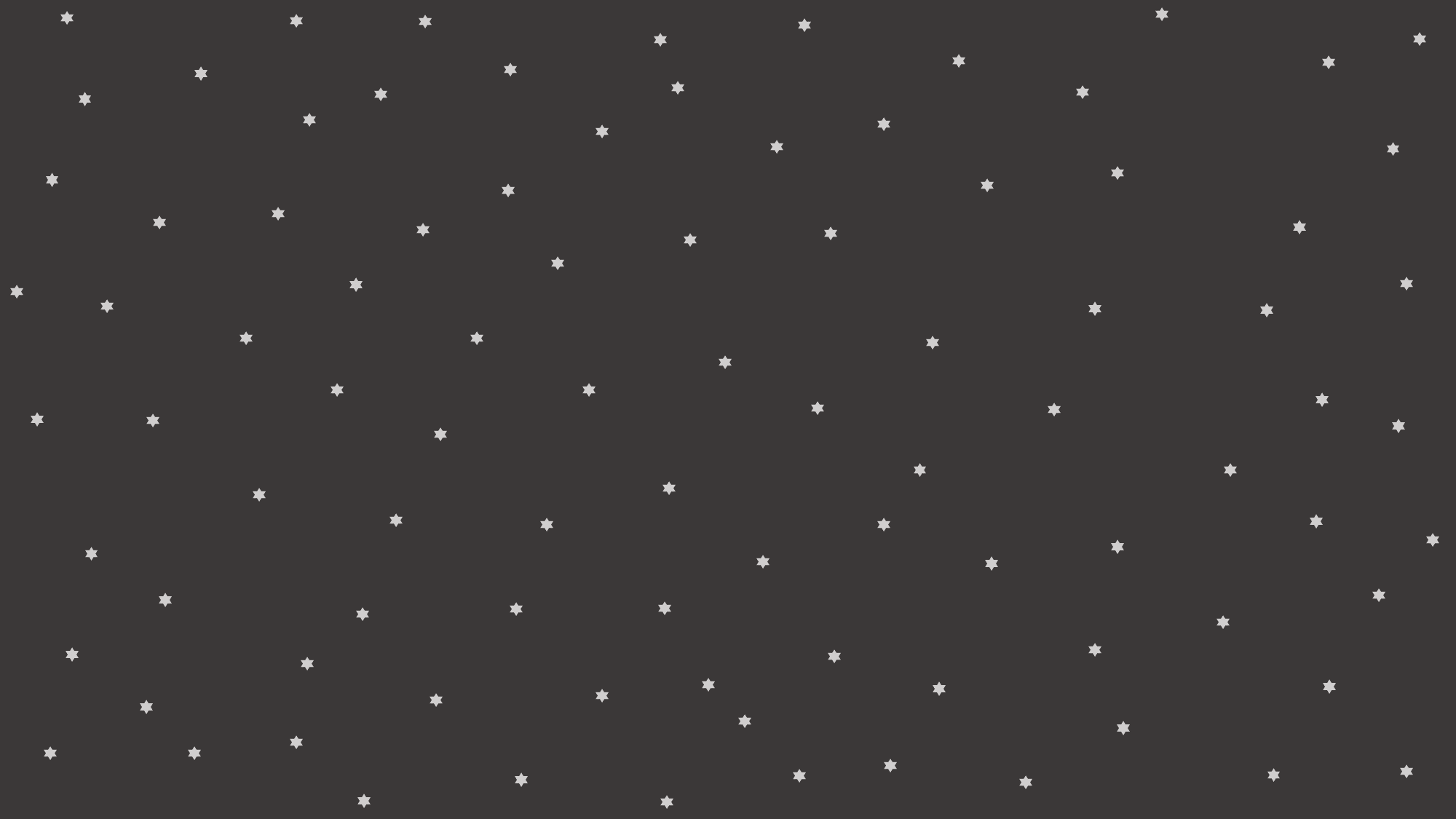 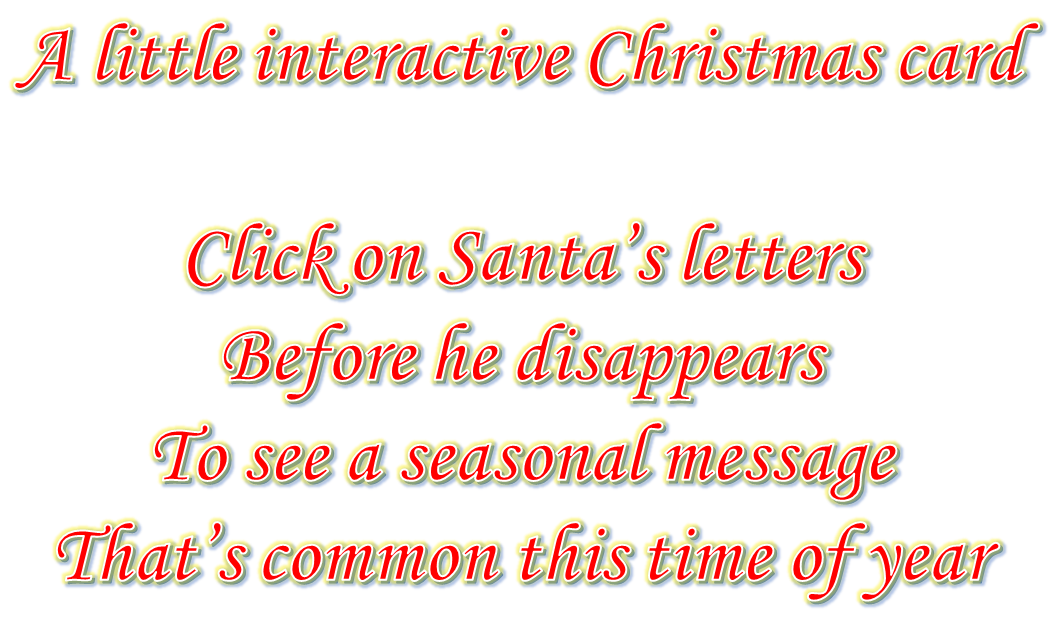 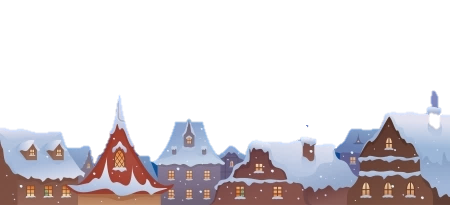 START
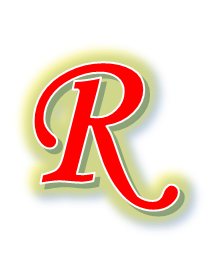 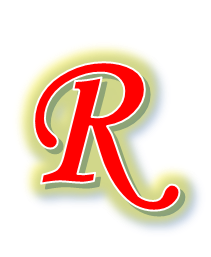 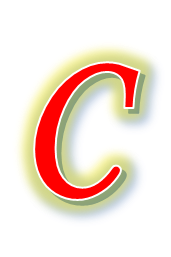 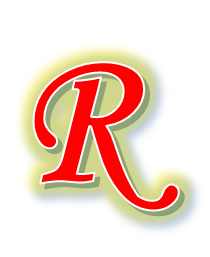 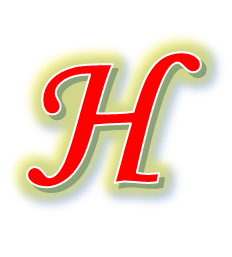 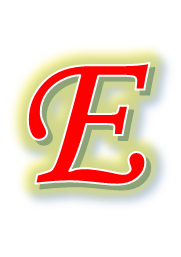 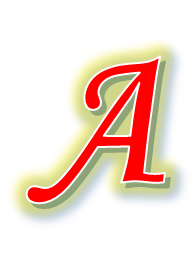 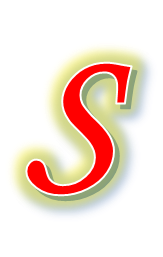 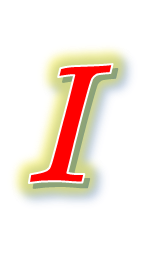 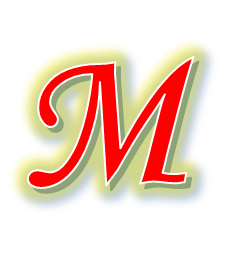 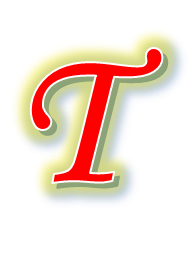 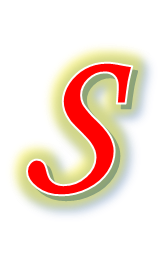 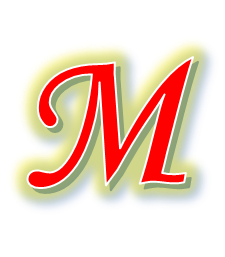 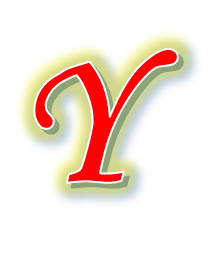 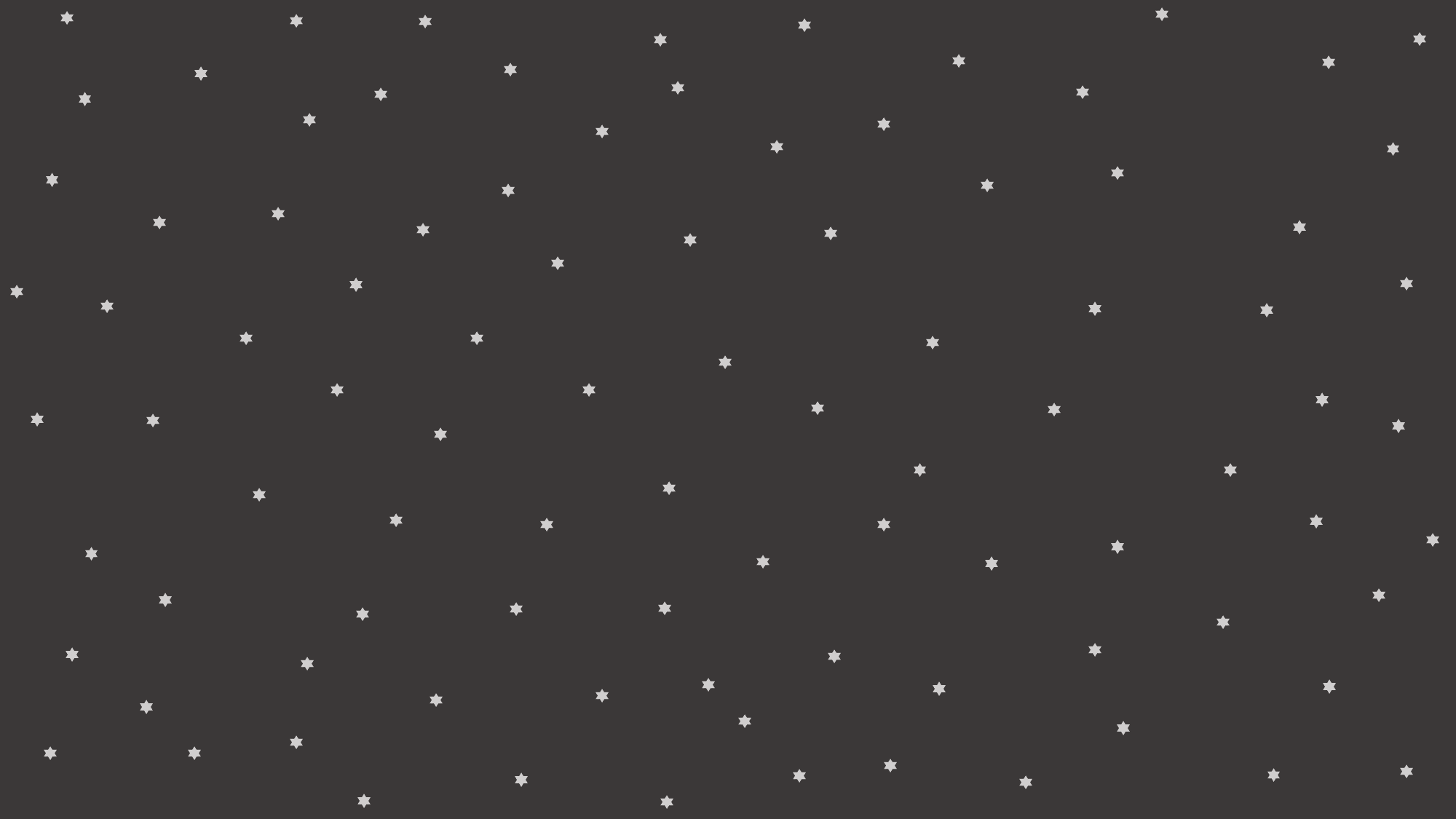 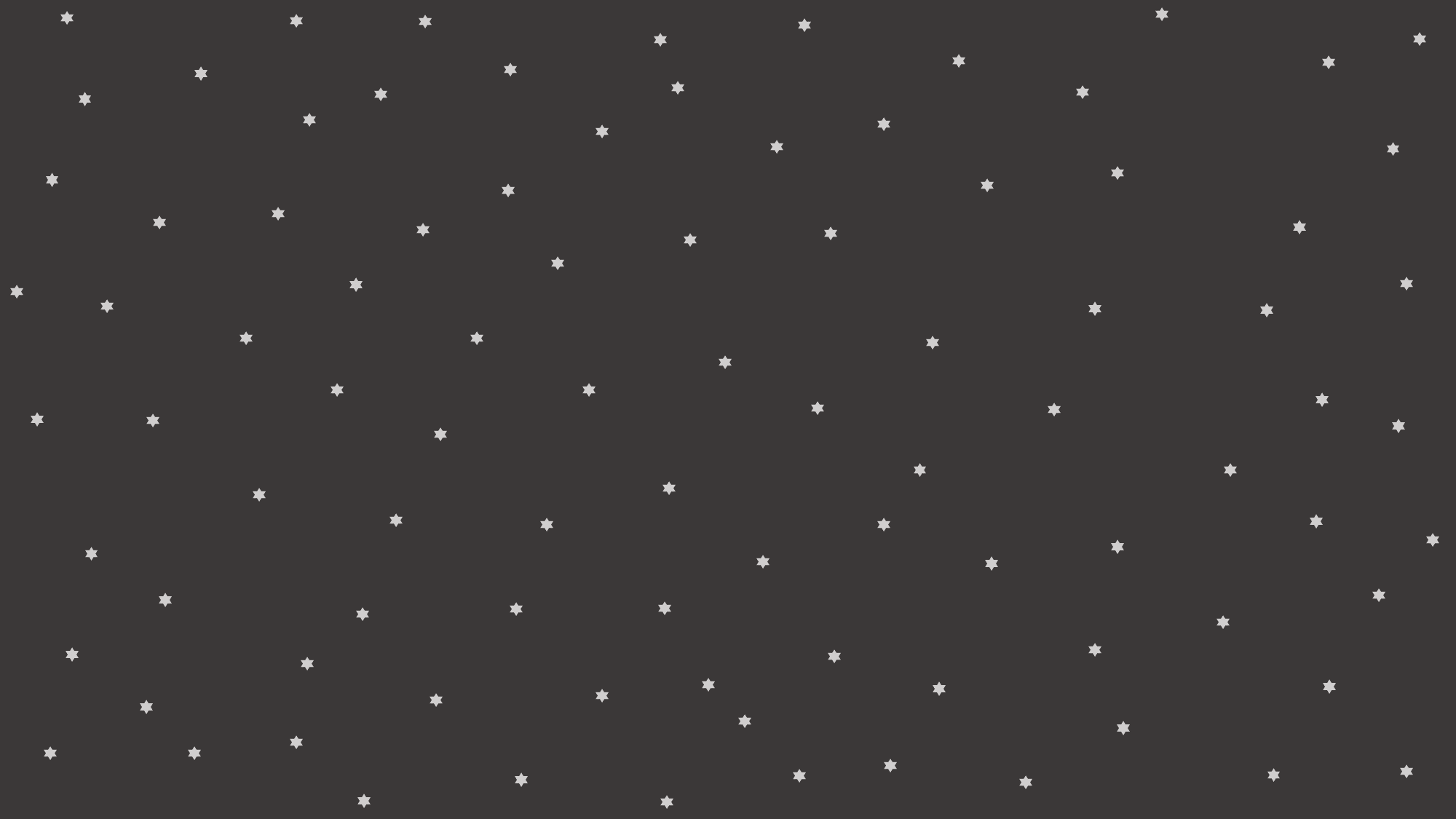 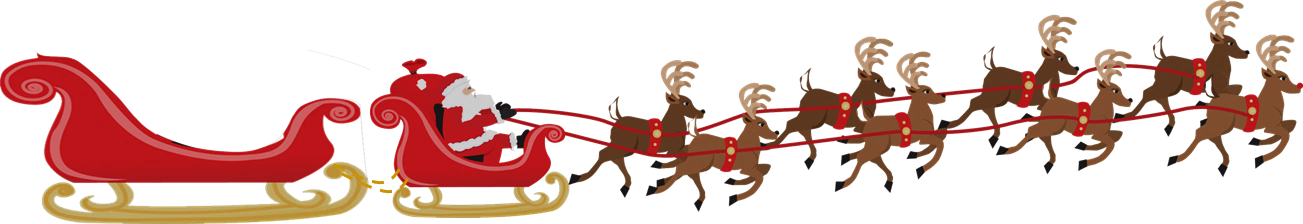 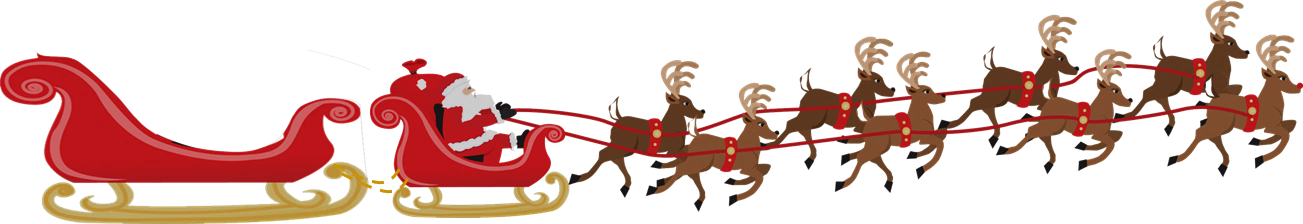 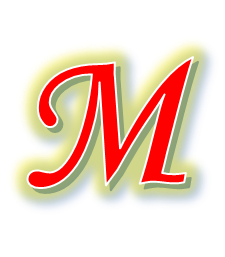 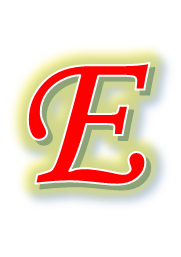 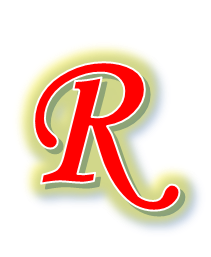 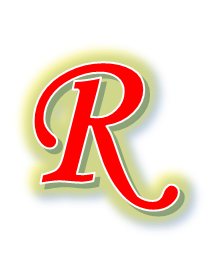 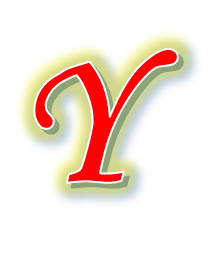 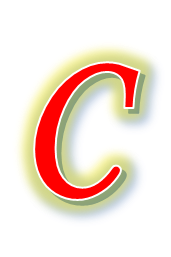 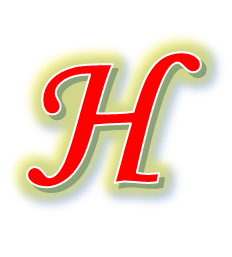 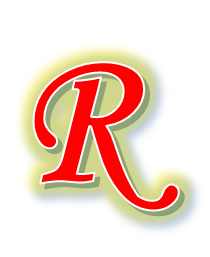 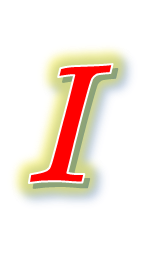 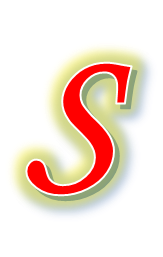 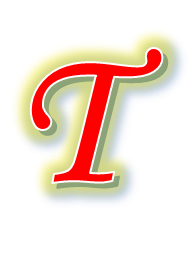 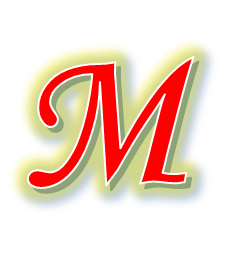 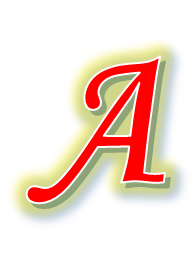 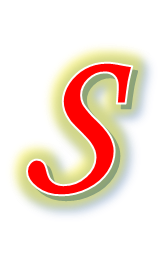 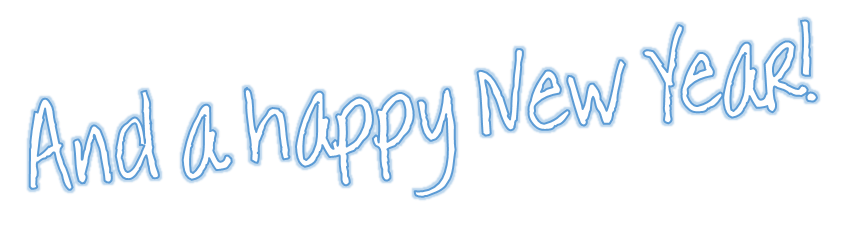 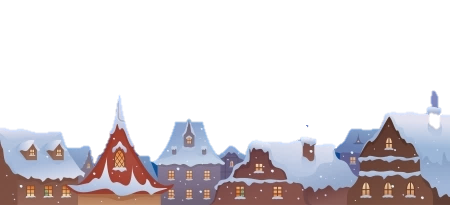